לרגל חג פורים אנו שמחים להזמינכם ל-"מהודו ועד כורכוש"
הפנינג טיולים לכל המשפחה סביב אחד האתרים המרשימים ביותר בשומרון – חורבת כורכוש
יישוב יהודי עתיק עם מערות קבורה מפוארות  בלב פריחה מרהיבה ונופים מקסימים
המצגת צולמה ב"מהודו ועד כורכוש" , שושן פורים תשע"א, ונשלחה באדיבותו של חנוך פלסר
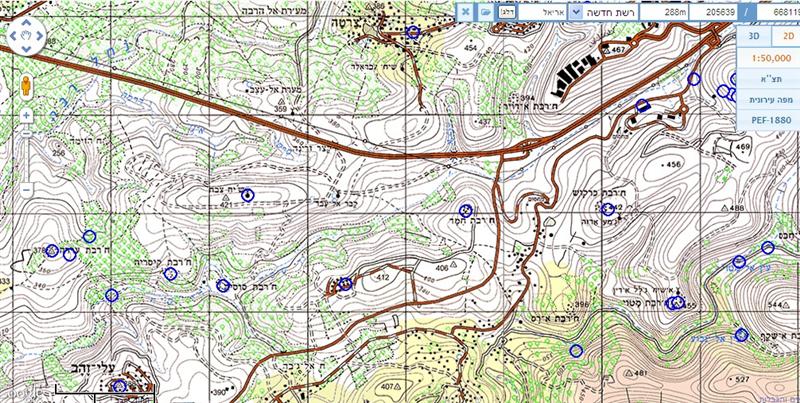 א.ת. אריאל
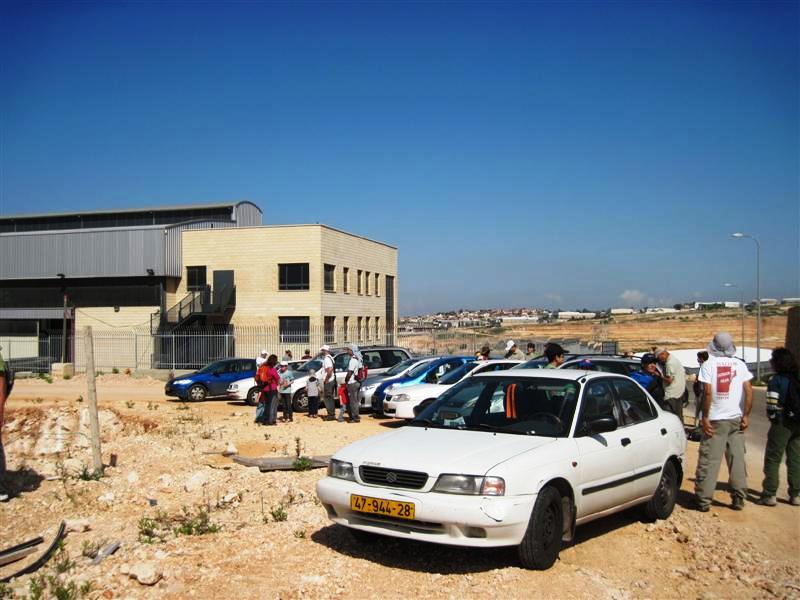 התארגנות ויציאה מאיזור התעשיה
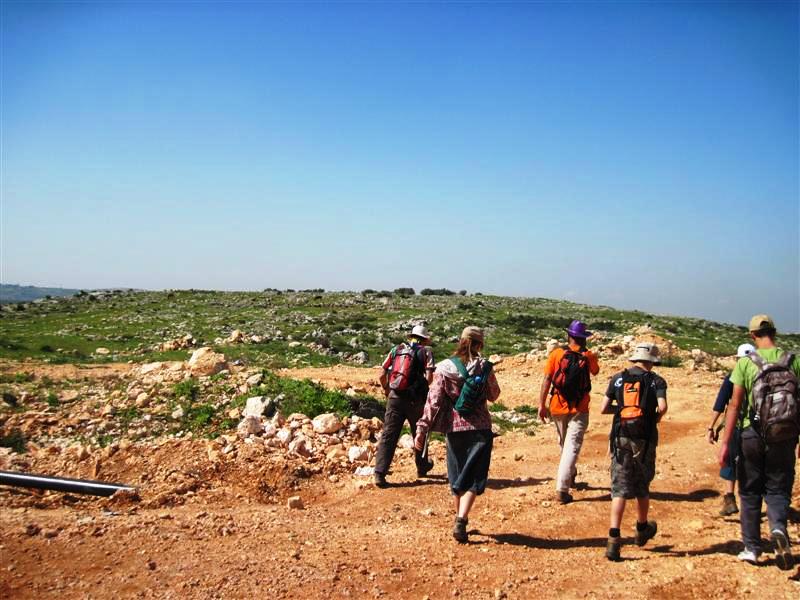 חרבת כורכוש
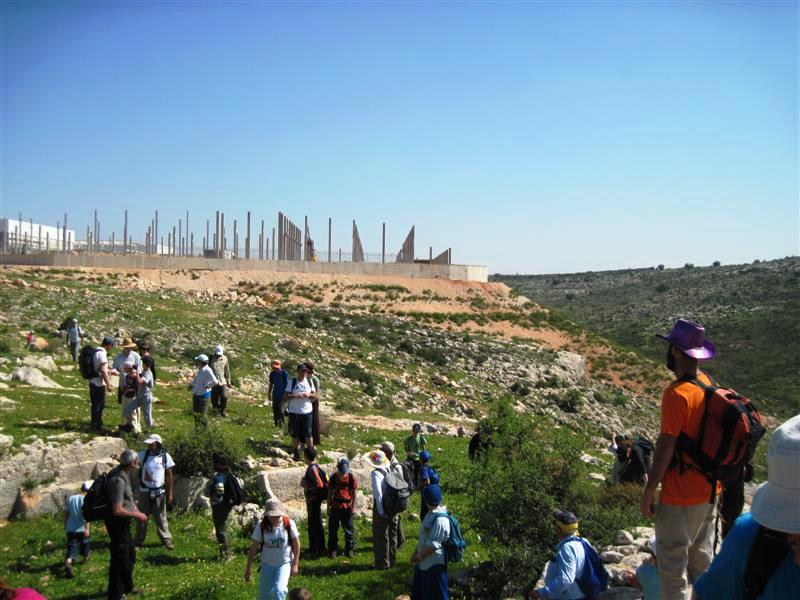 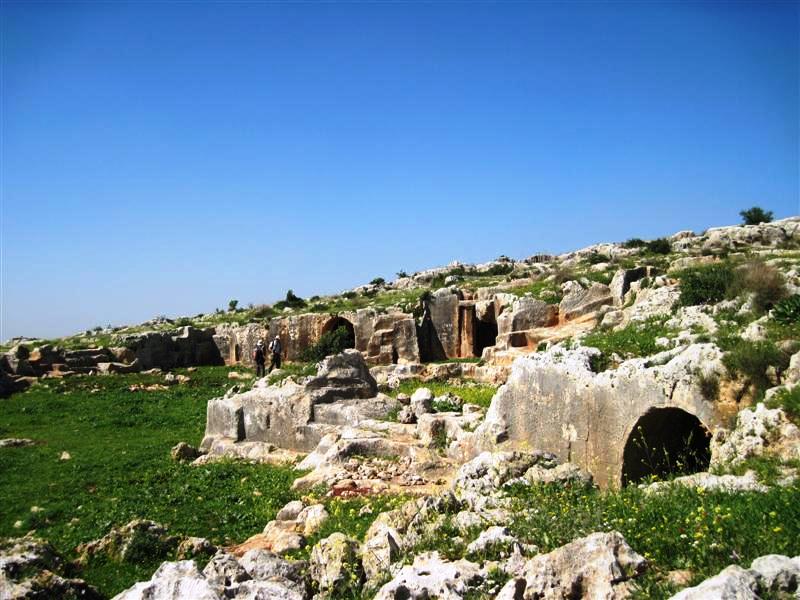 אזור מערות הקבורה ממוקם בתוך אזור מחצבות האבן ממנו הוצאו ונלקחו האבנים לבניית היישוב שבראש הגבעה. באתר נמצאים קברים רבים, רובם עם חדר מבוא בעל קמרון דמוי חבית, פתח קטן וכוכי קבורה. סוג נוסף של קברים הפזורים בשטח הם קברי שוקת/ סרקופגים המחוברים לסלע בתחתיתם,צורת קבורה נפוצה בתקופה הביזנטית. מסביב לחצר הקבורה המרכזית חצובים 6 קברי כוכים. הקבר המרכזי נחצב במרכז החצר. בחזיתו שתי אמנות צדדיות מעוצבות בתבליט ושני עמודים אשר חסרים כיום אך עדיין ניתן לראות את בסיסם וחלק מהכותרות. מעל לשורת העמודים עוצב אפריז מעוטר בוורדות ודיסקים. לדעת יצחק מגן קבר זה נחצב בימי הבית השני שכן הוא מזכיר בעיצובו קברים דומים מירושלים המתוארכים לתקופה זו. סביר להניח כי הנקברים במערה זו היו ממעמד חברתי גבוה שכן מימון מפעל חציבה וגילוף ברמה שכזו דורש משאבים רבים
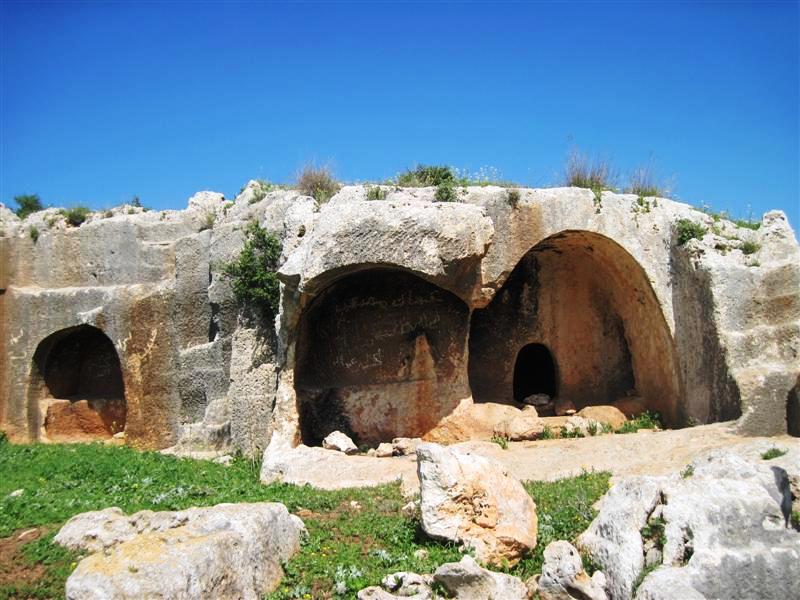 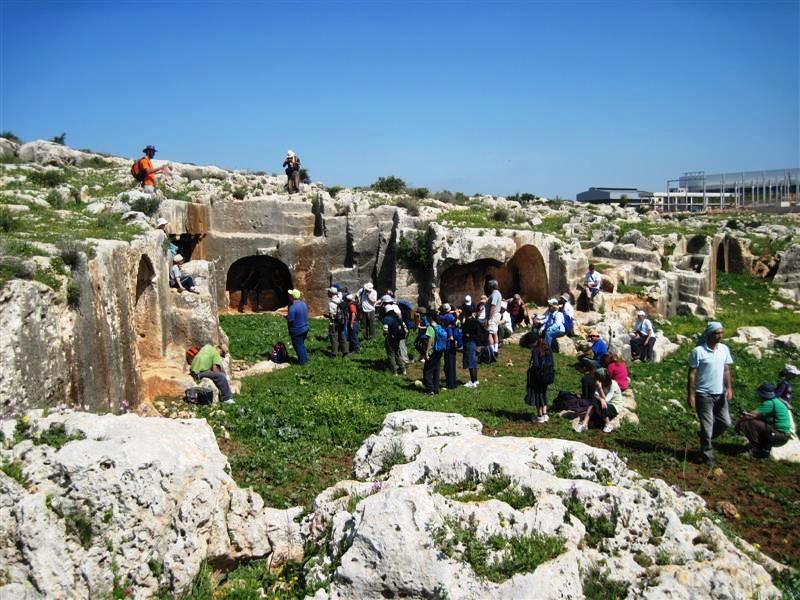 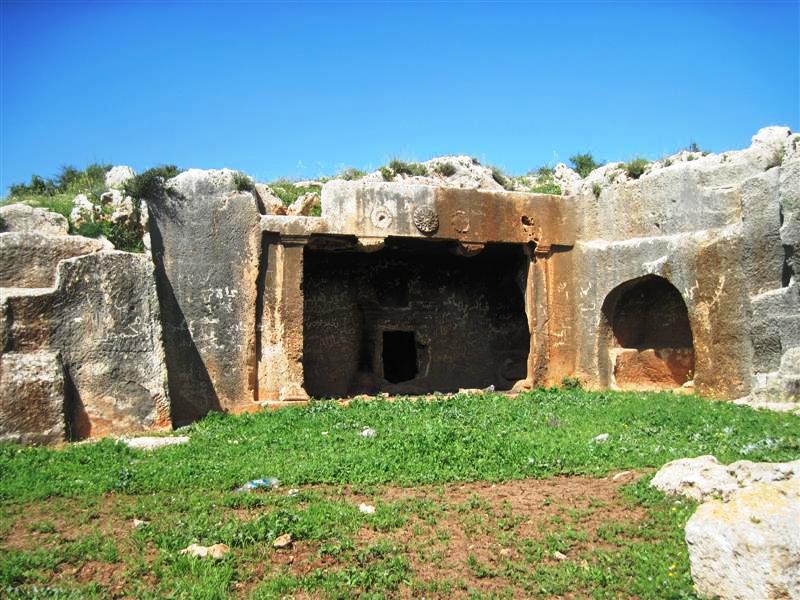 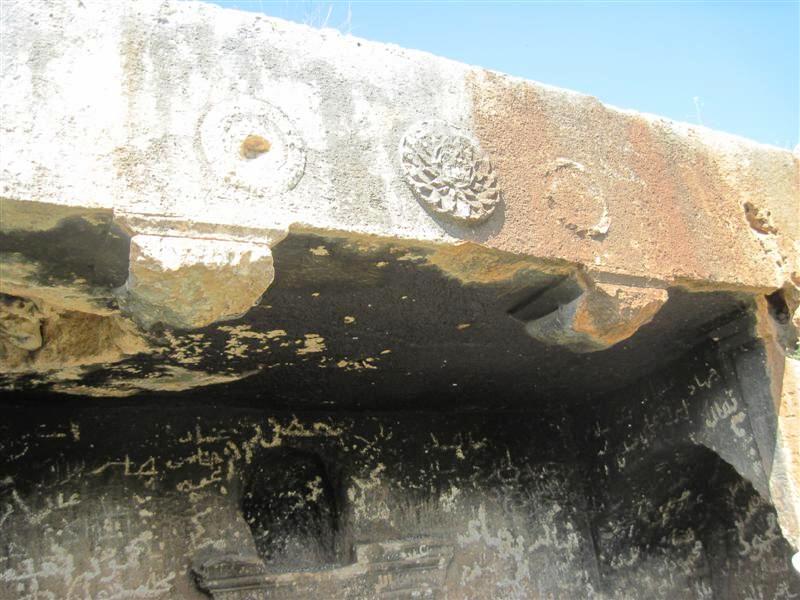 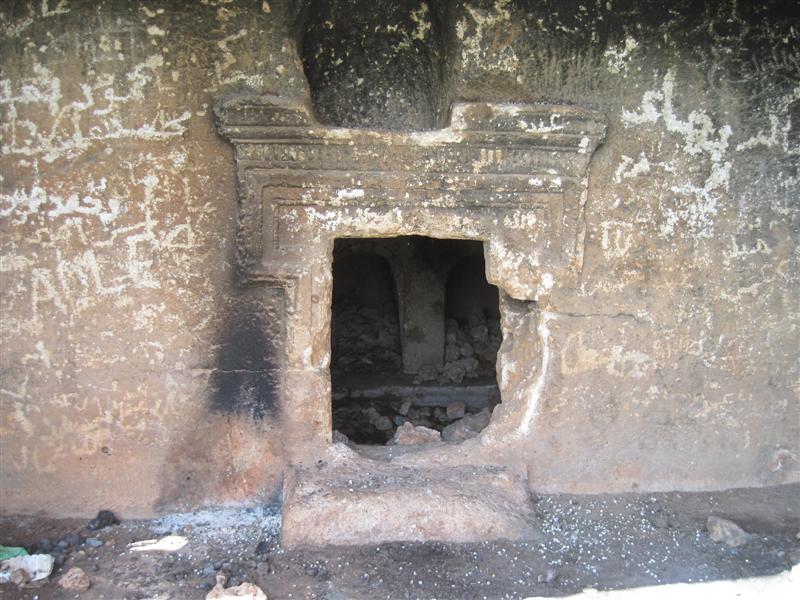 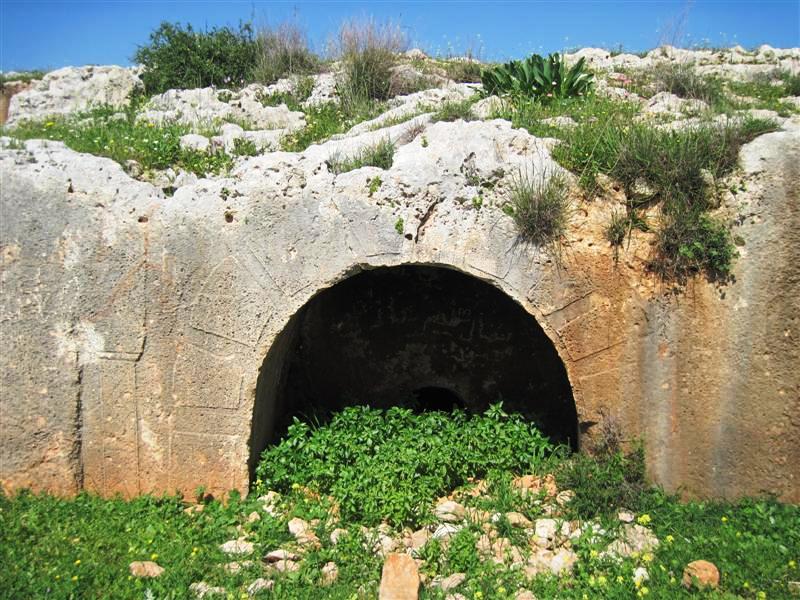 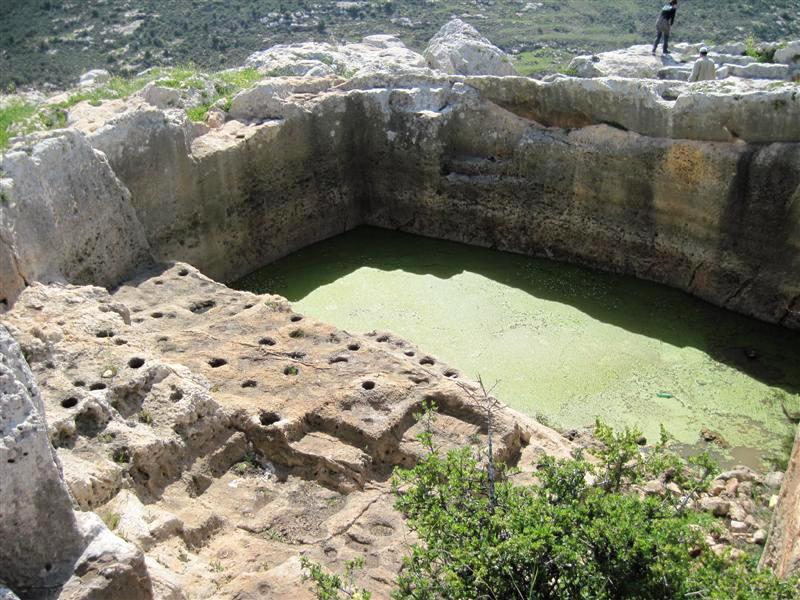 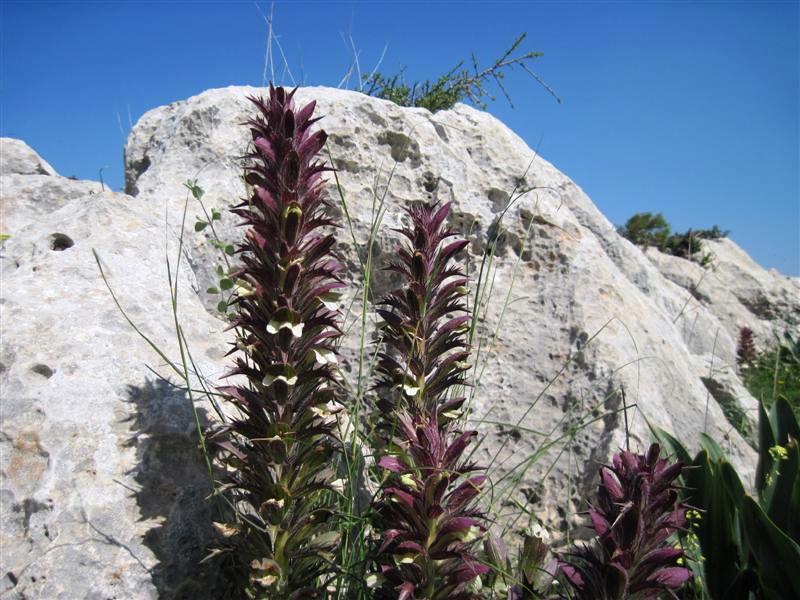 קוציץ סורי
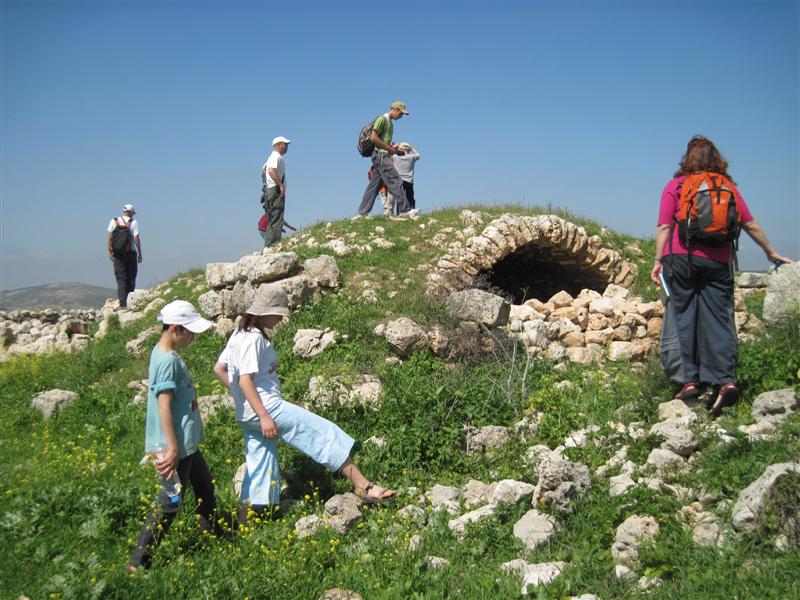 על פסגת ח'רבת כורכוש
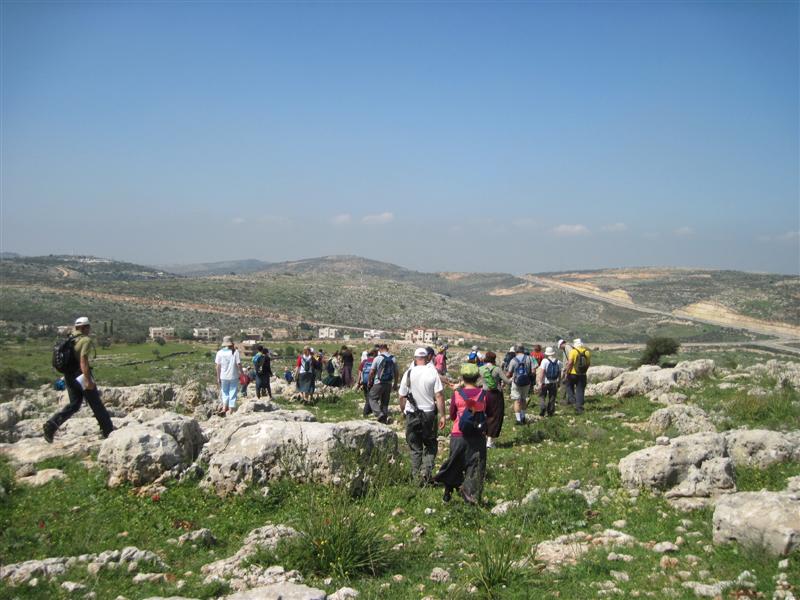 יורדים לעבר ח'רבת חמד הסמוכה לכפר בורקין
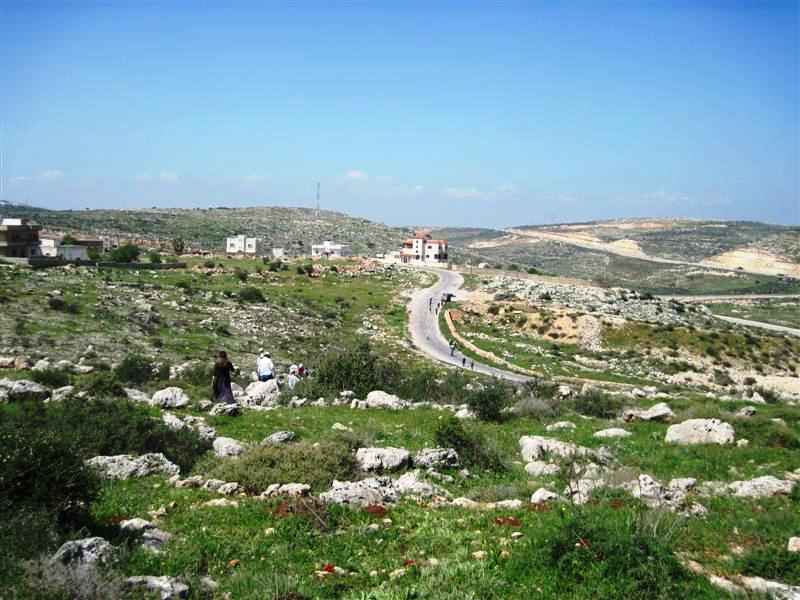 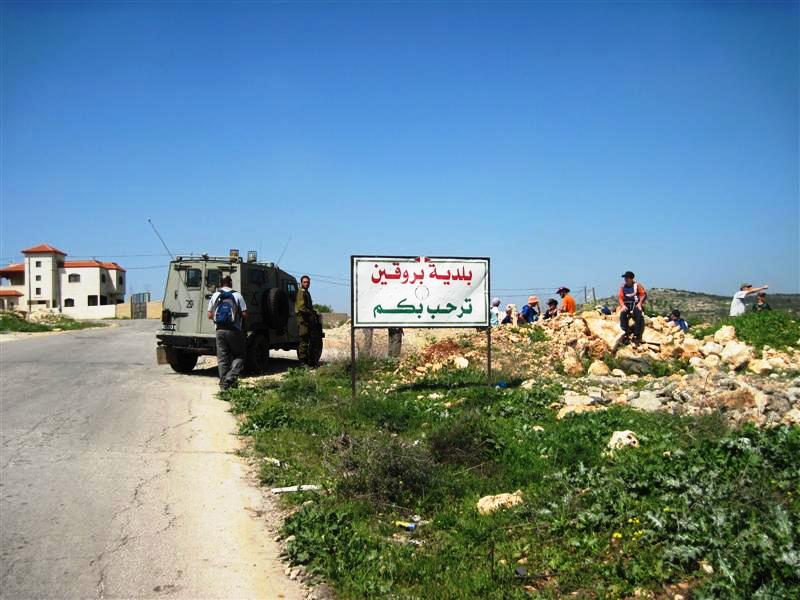 תודה לחילים שהשגיחו עלינו במבואות הכפר
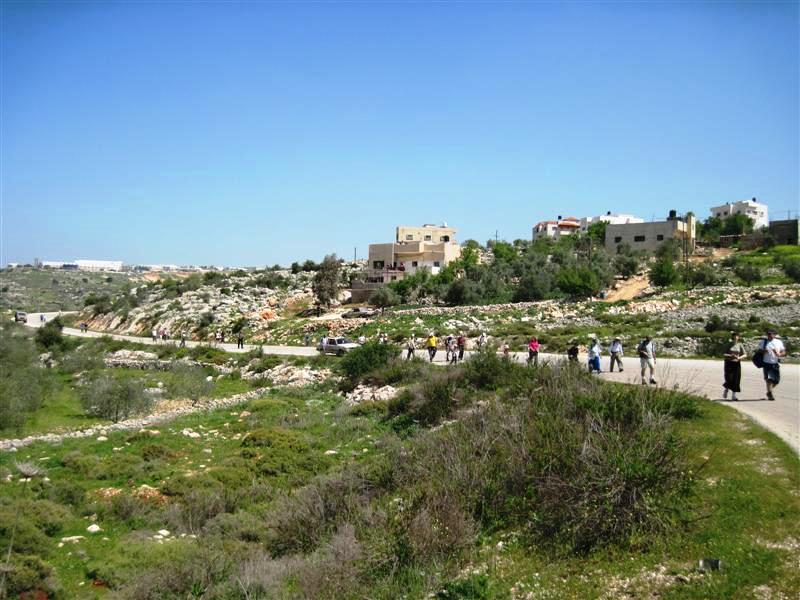 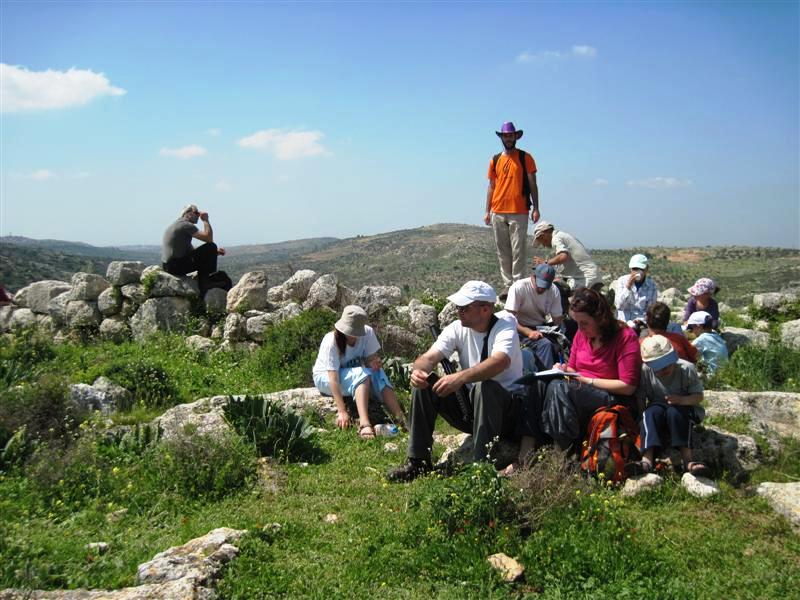 אהרון מסביר בזמן האוכל
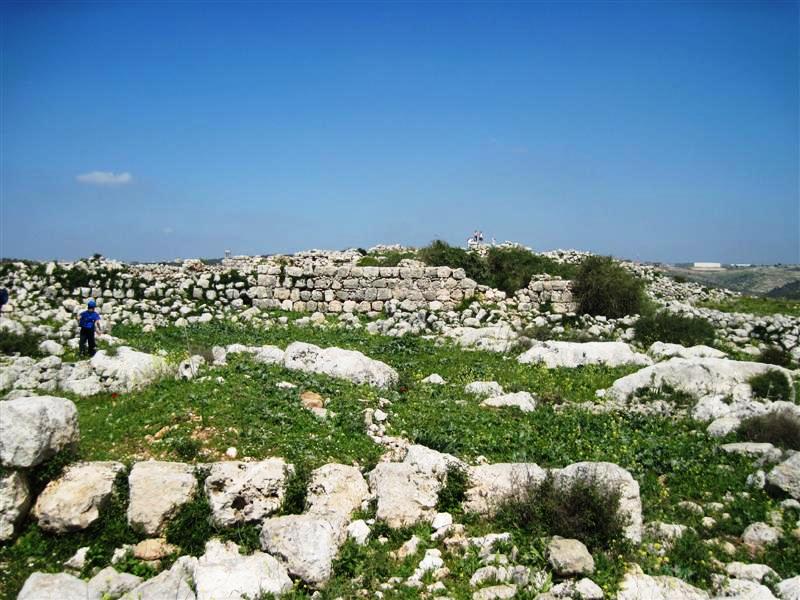 ח' חמד
תושבי חמד לדורותיהם עסקו במקצוע המקובל ביותר באזורינו בעת העתיקה והוא כמובן החקלאות.
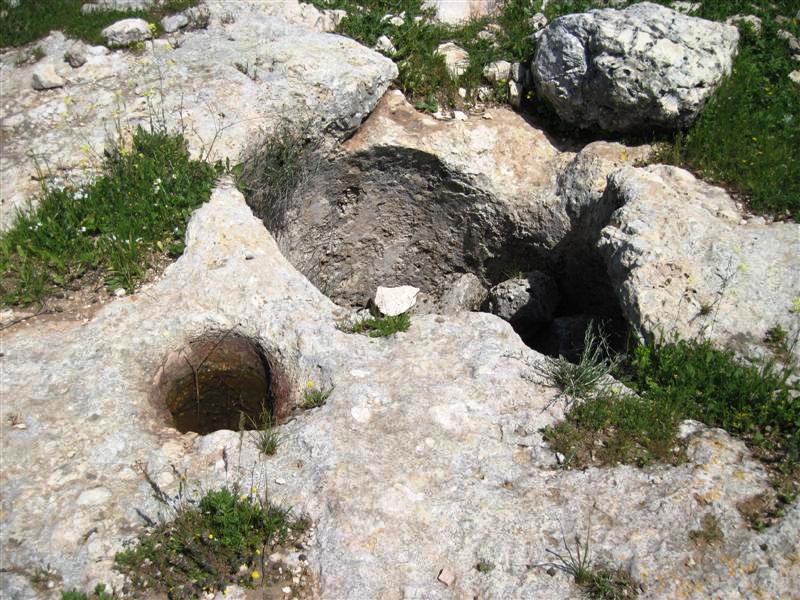 בחורבה עצמה נמצאים שרידי מתקנים חקלאיים:
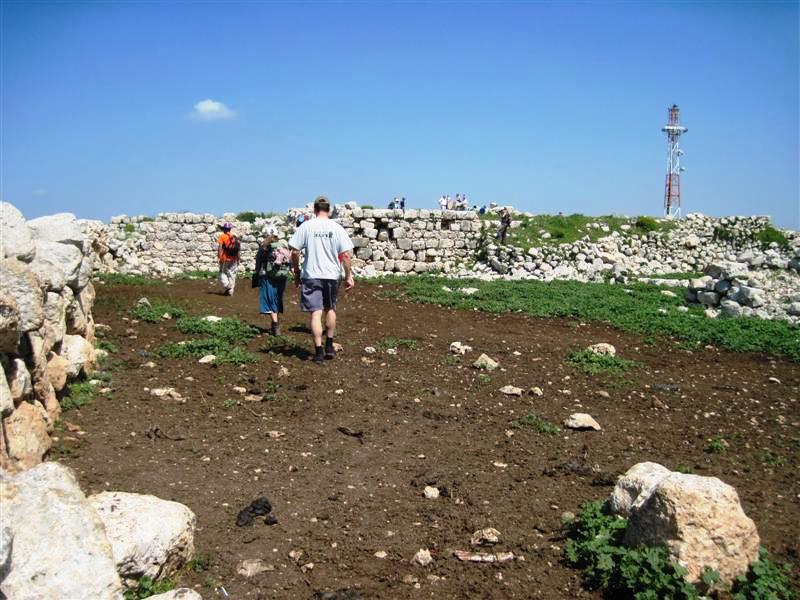 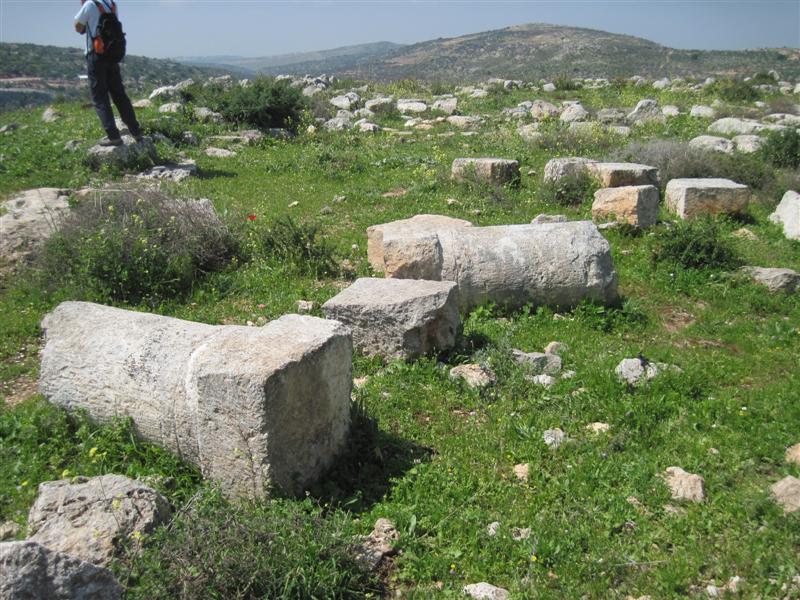 מדרום לבית החווה במרחק 20 מטר  מהבתים הקיצוניים מצויים יסודות בניין ששטחו 11 על 12 מ' בערך, בתוך הבניין  מוטלים עמודים אחדים מאבן גיר קשה. זו קפלה נוצרית מהמאה ה7 לספירה,
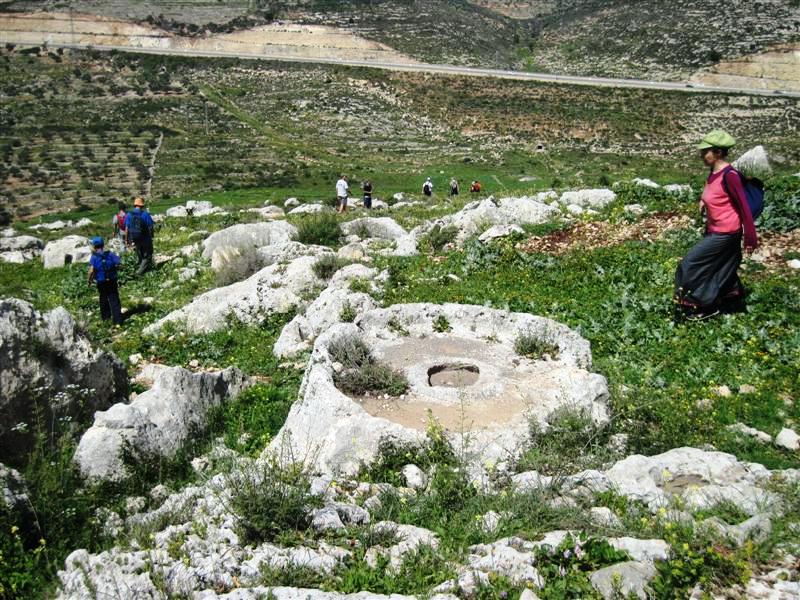 בית בד חצוב בסלע -ממערב לאתר.
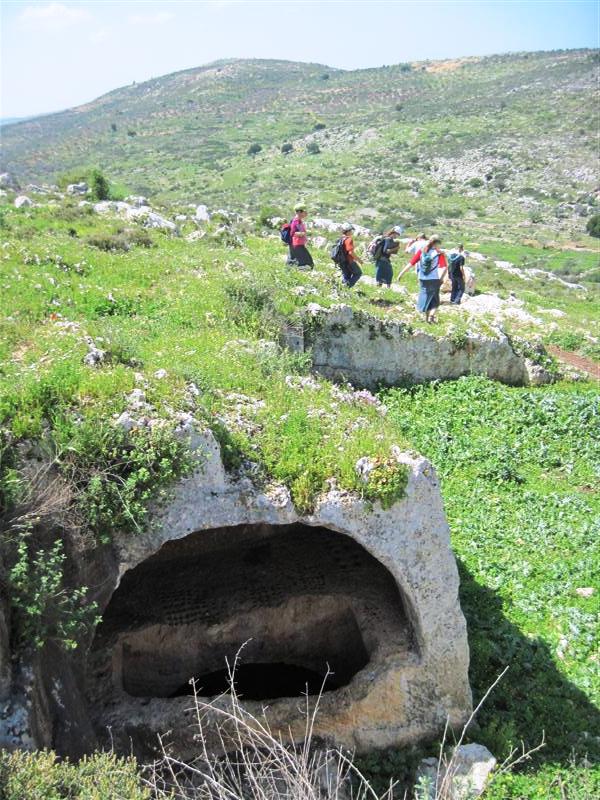 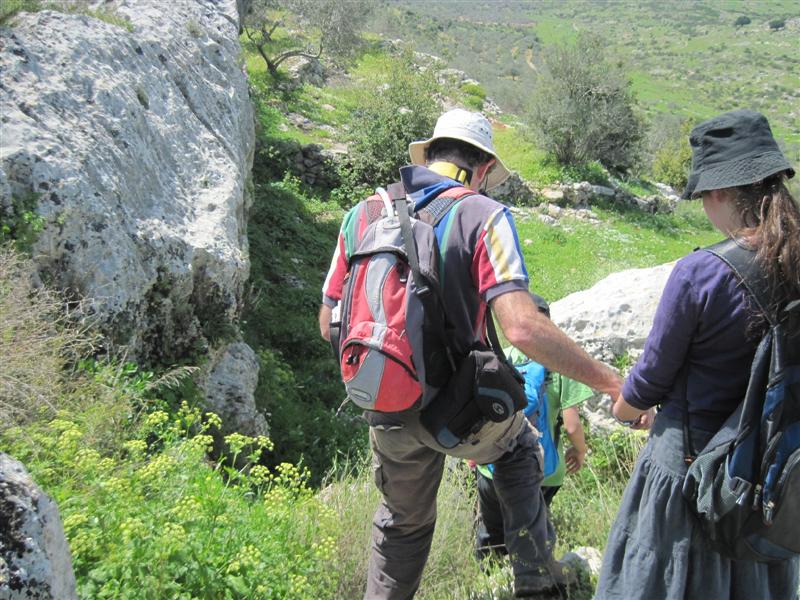 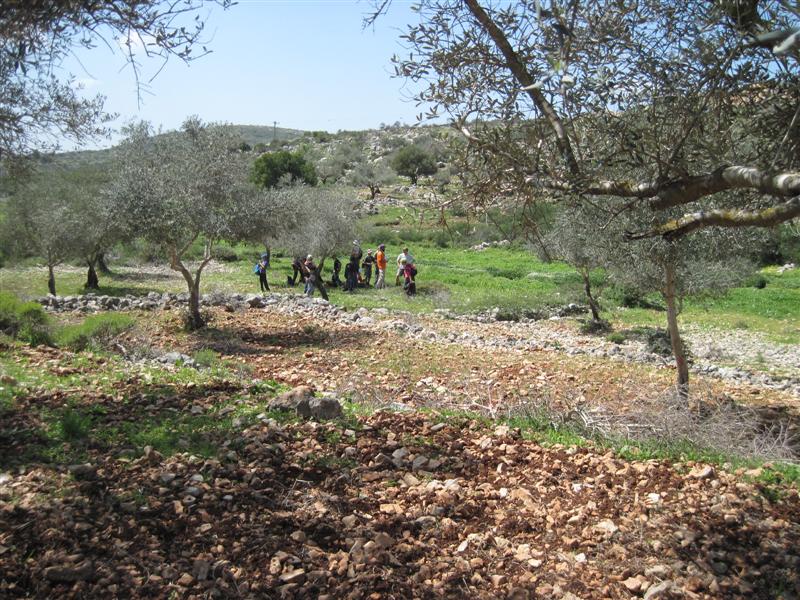 ירדנו מערבה לואדי סוסיה
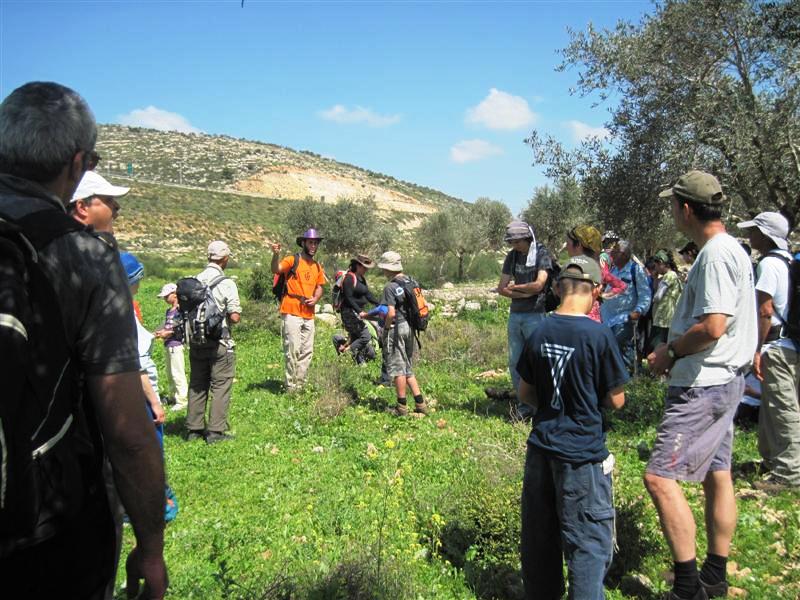 הסבר קצר וממשיכים
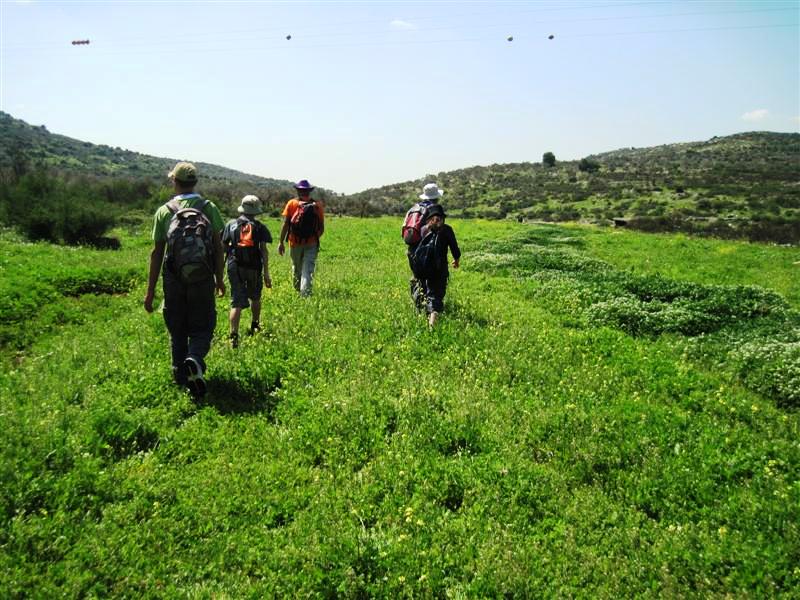 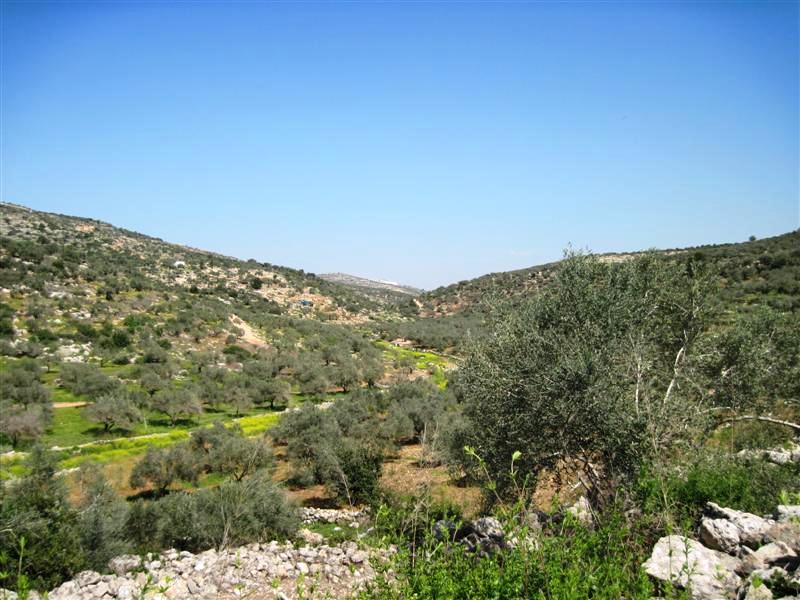 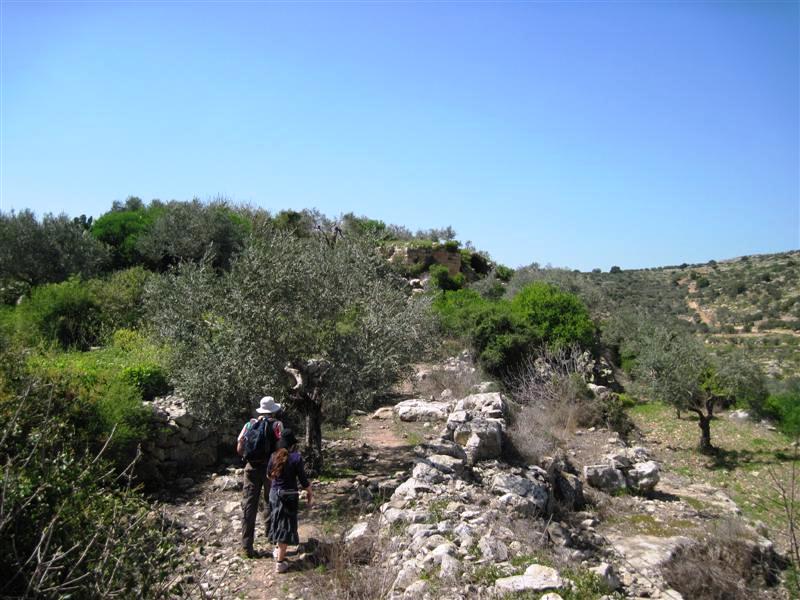 טיפוס קל לחורבת סוסיה
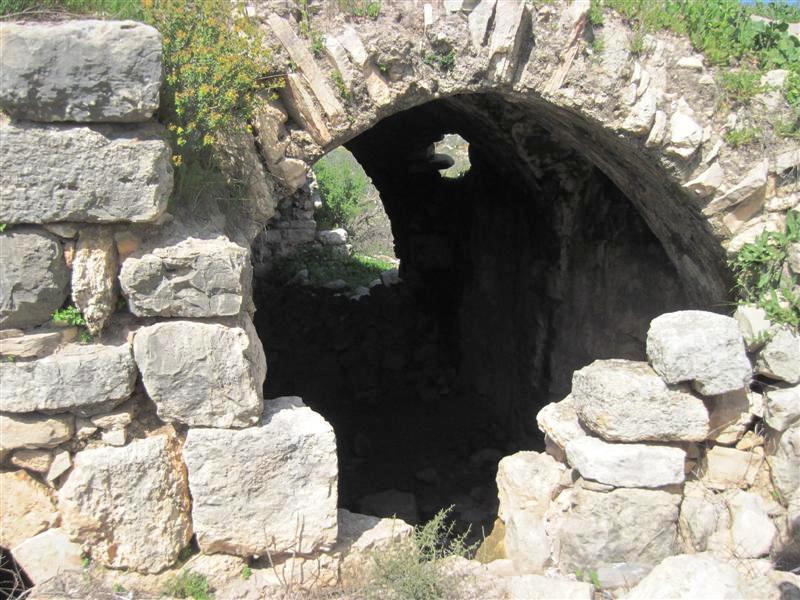 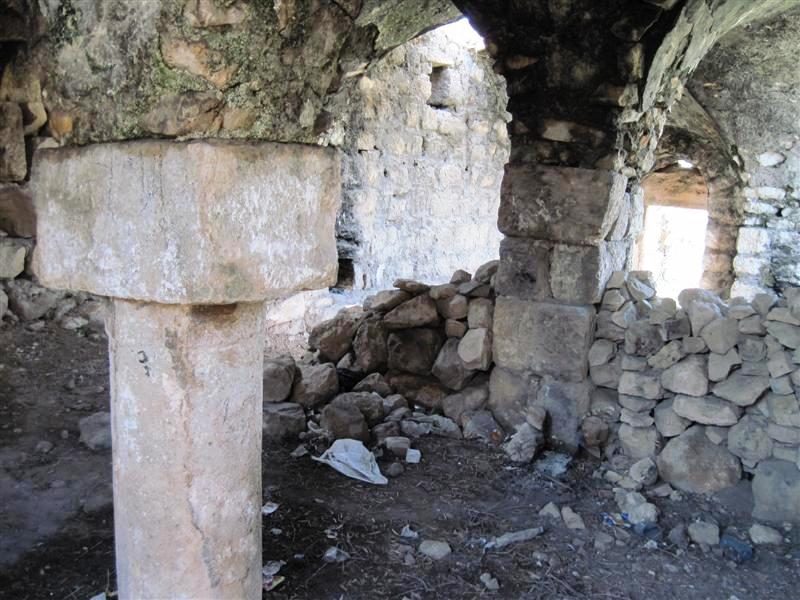 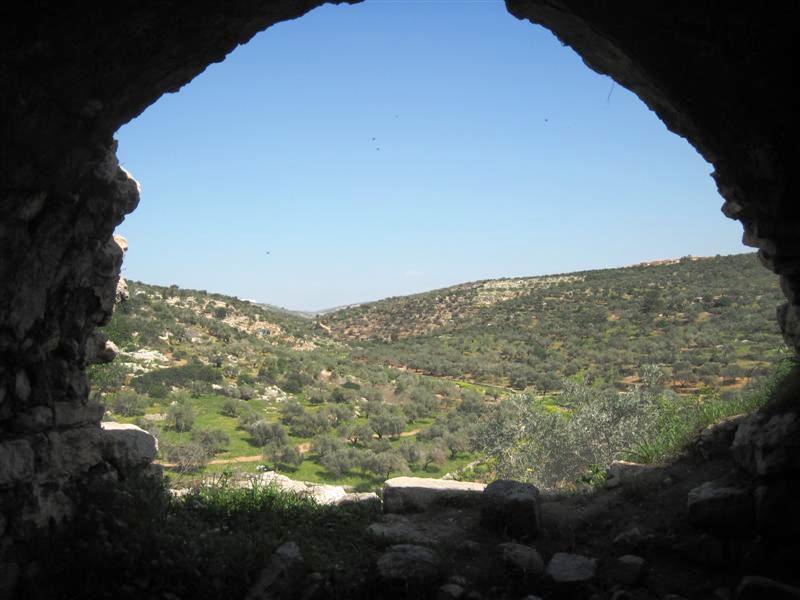 ברוכין
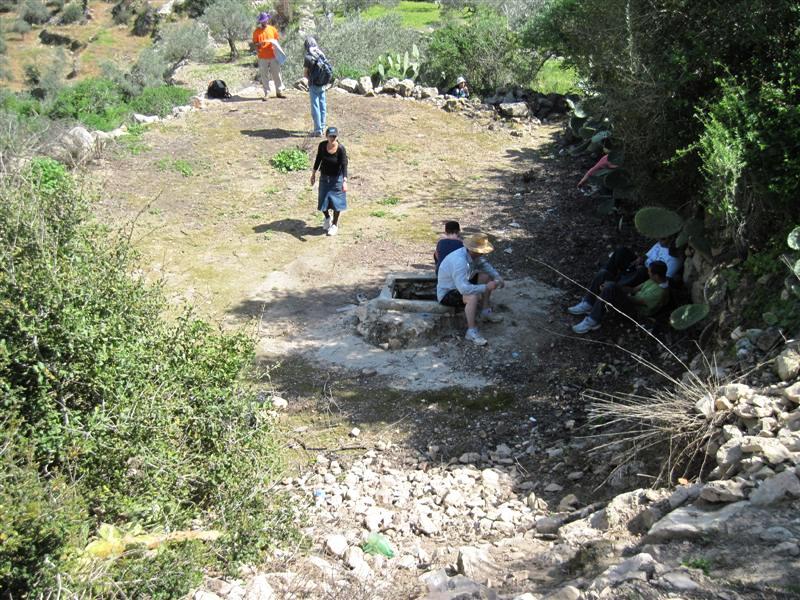 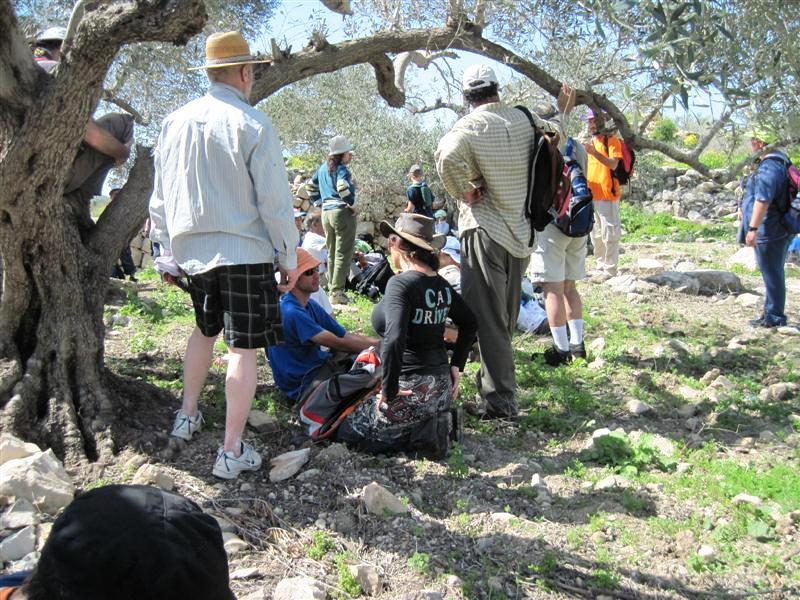 הסבר בצל עצי הזית
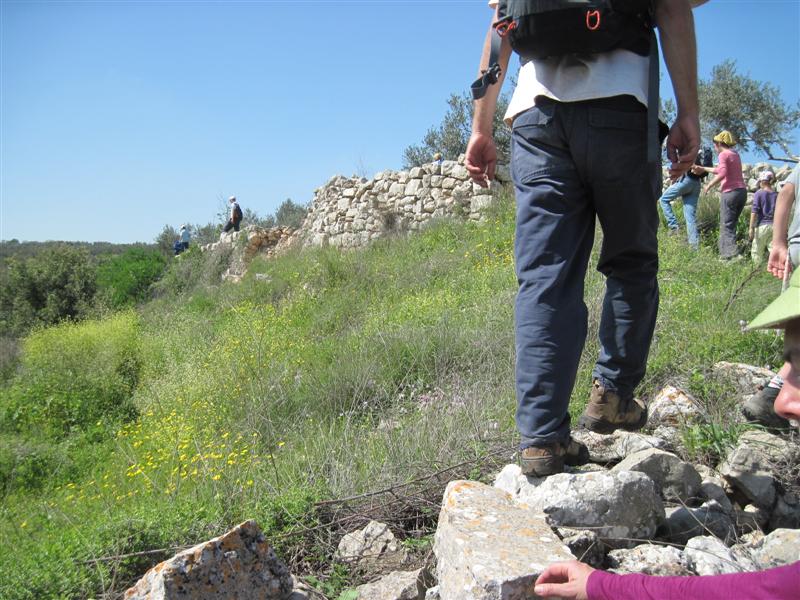 חוזרים לואדי
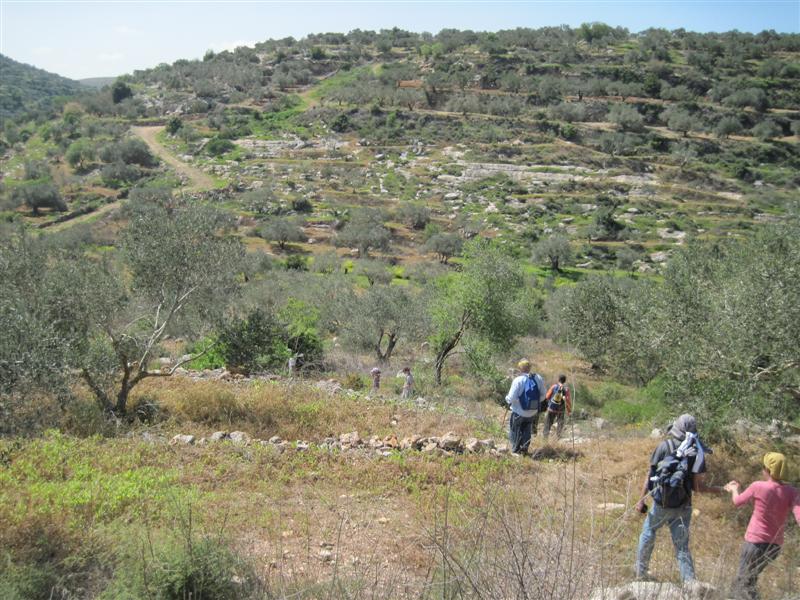 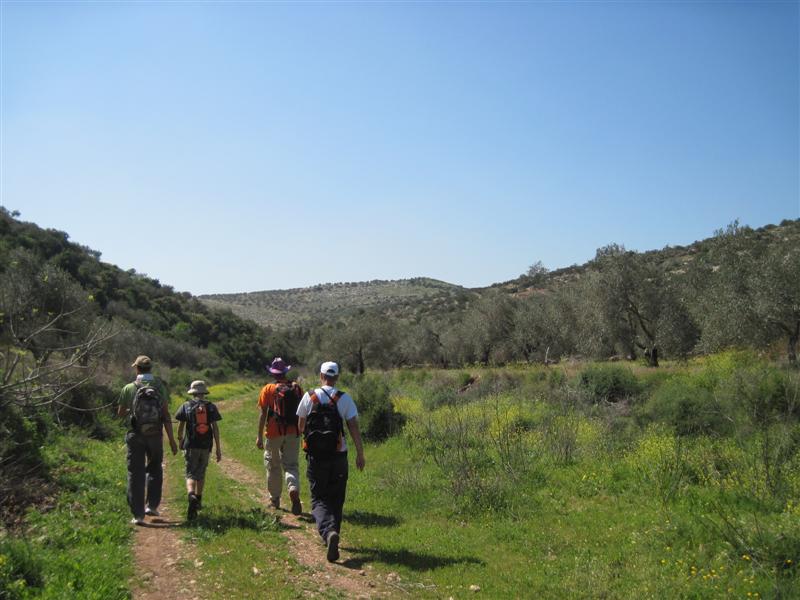 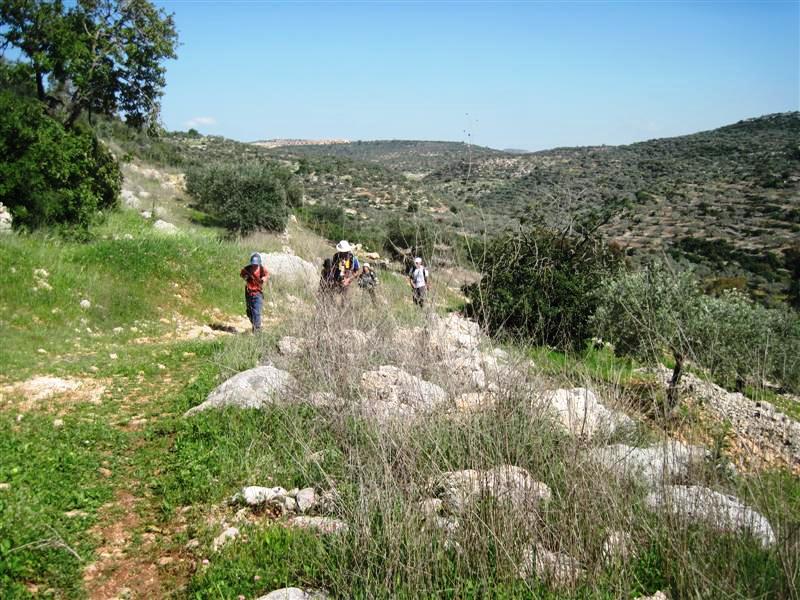 ומטפסים לח'רבת ערערה
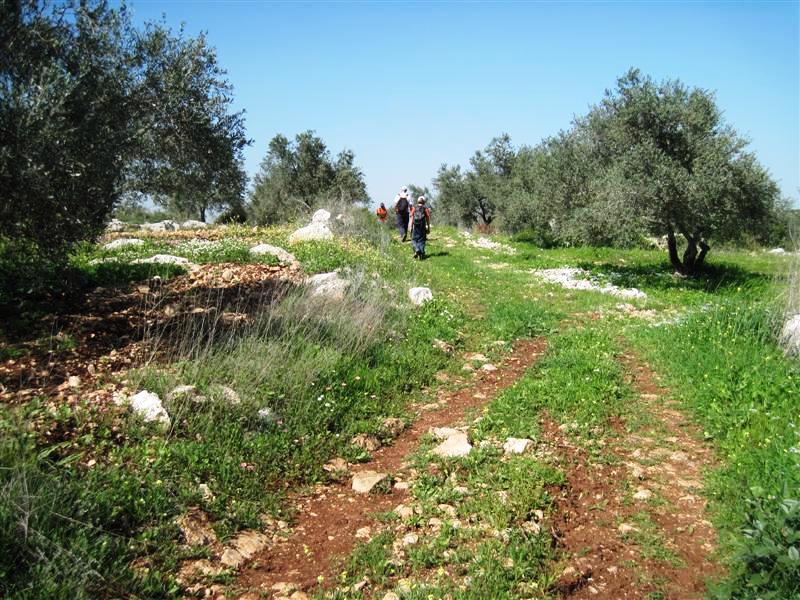 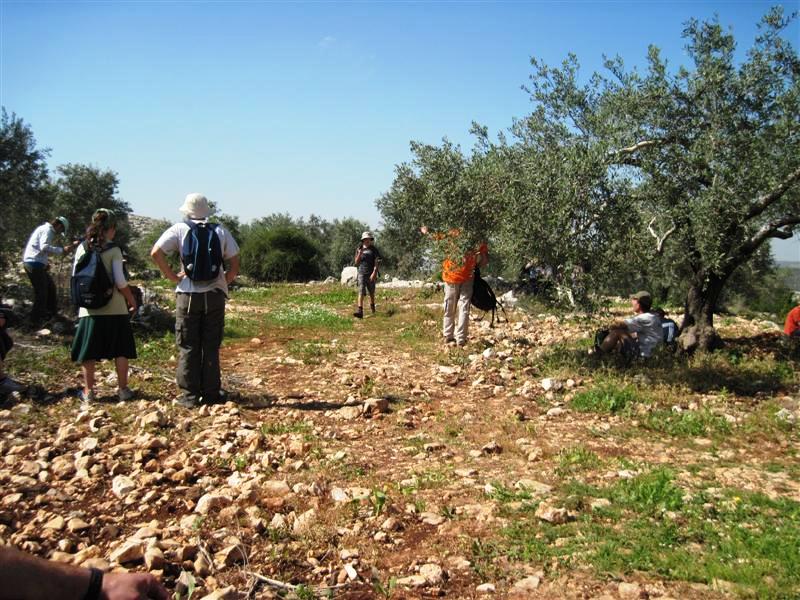 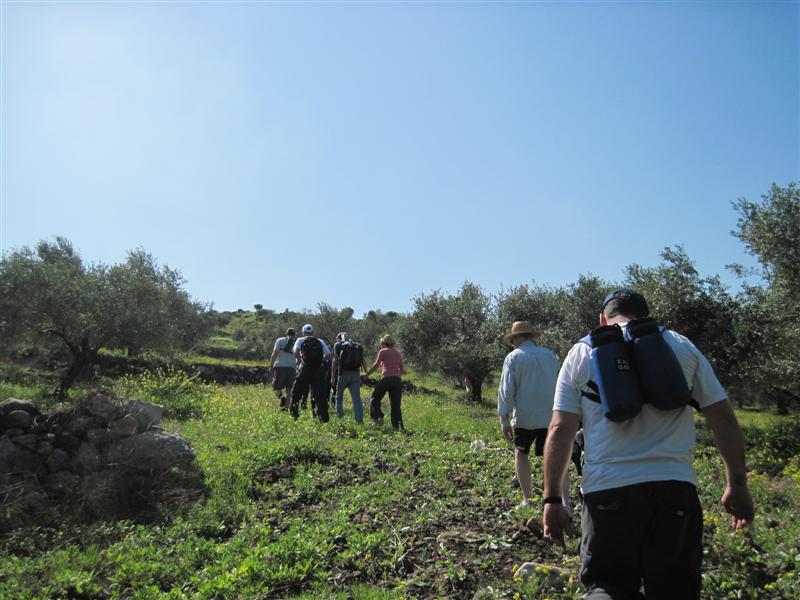 לפתע אנו דורכים על אבני בזלת!
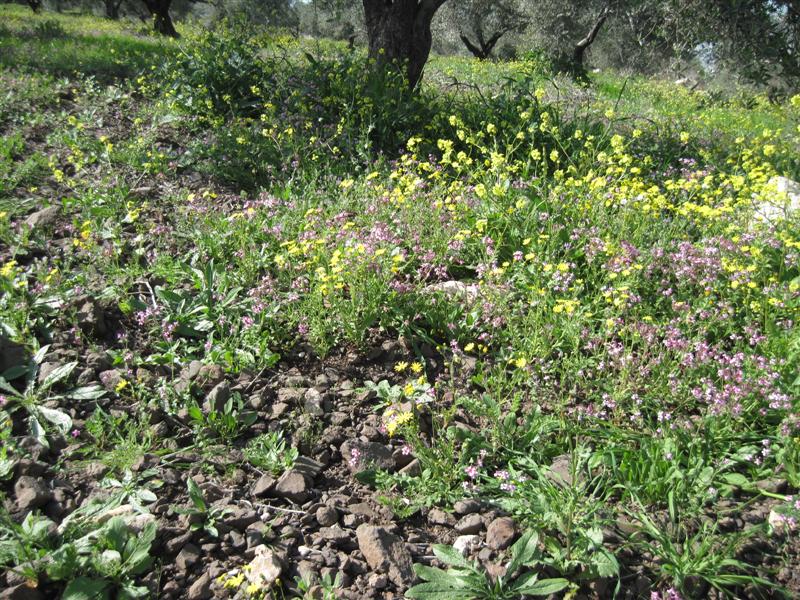 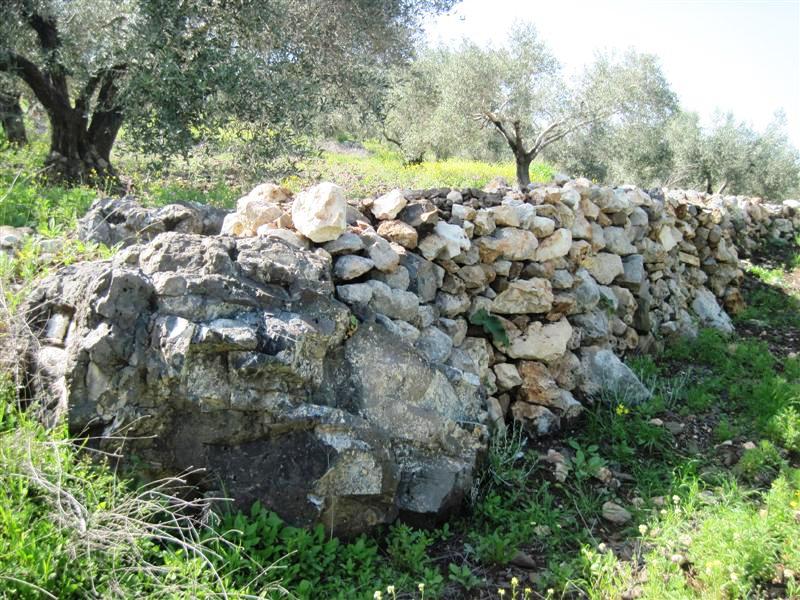 הקיר בנוי מבזלת וגיר יחד!
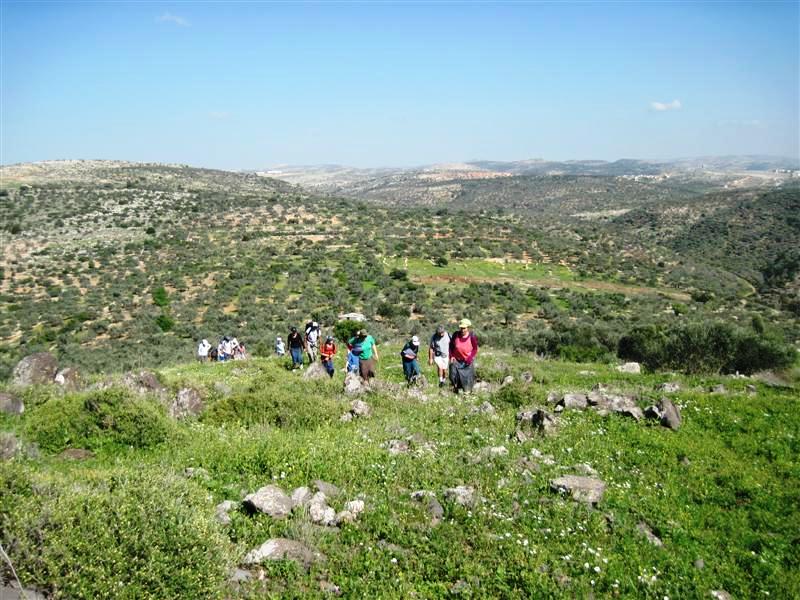 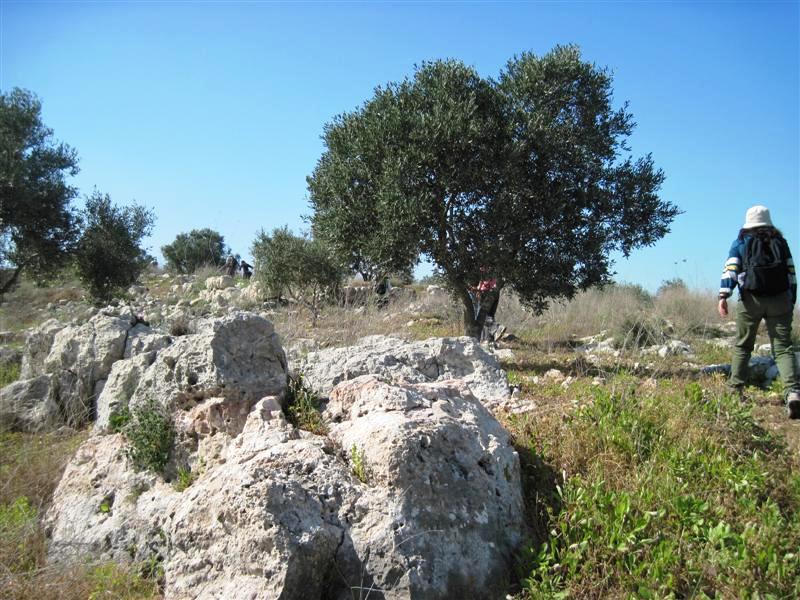 הפסגה והחורבה-סלע גיר,אין בזלת
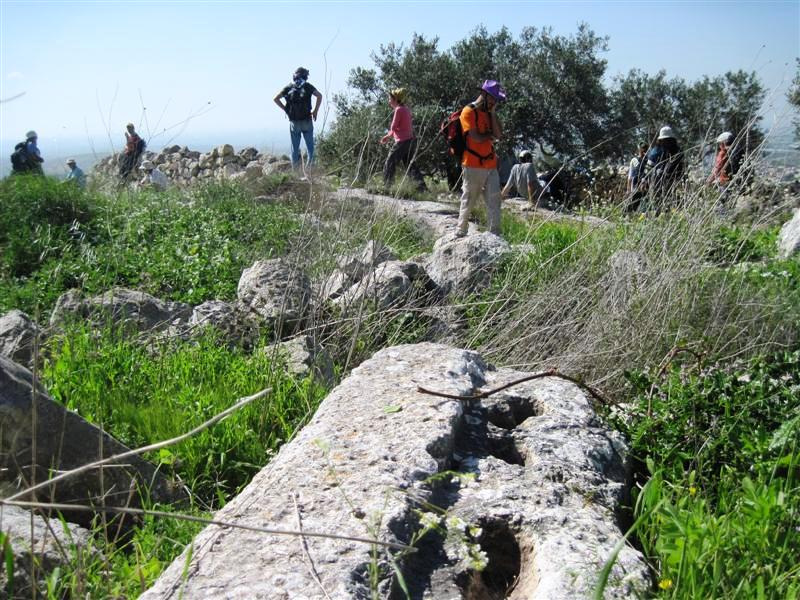 סף השער
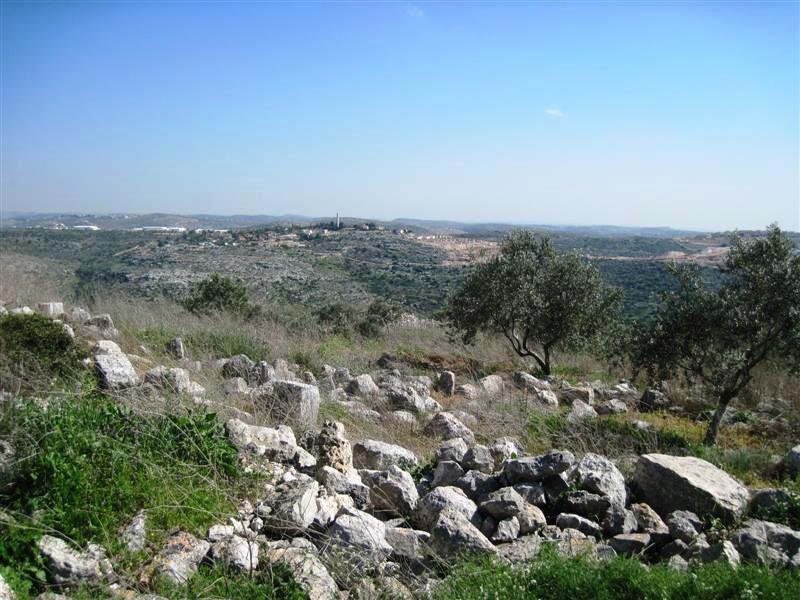 עלי זהב
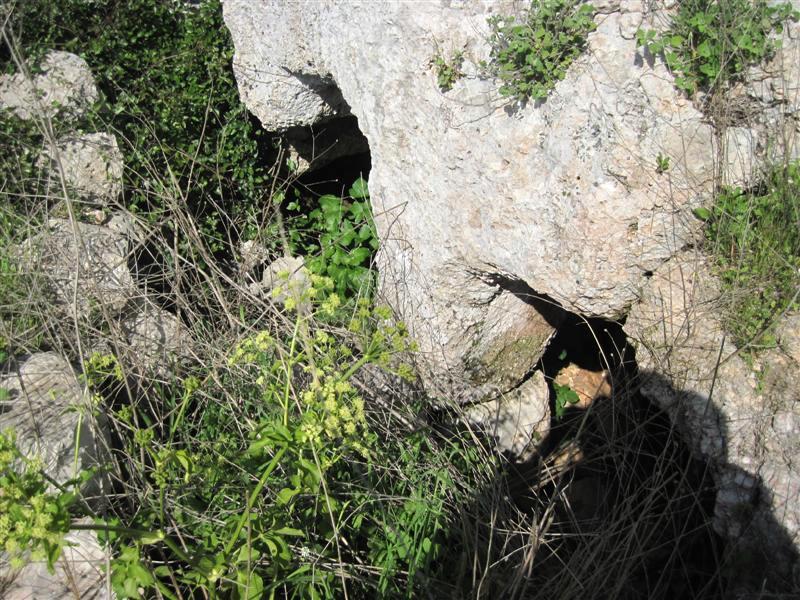 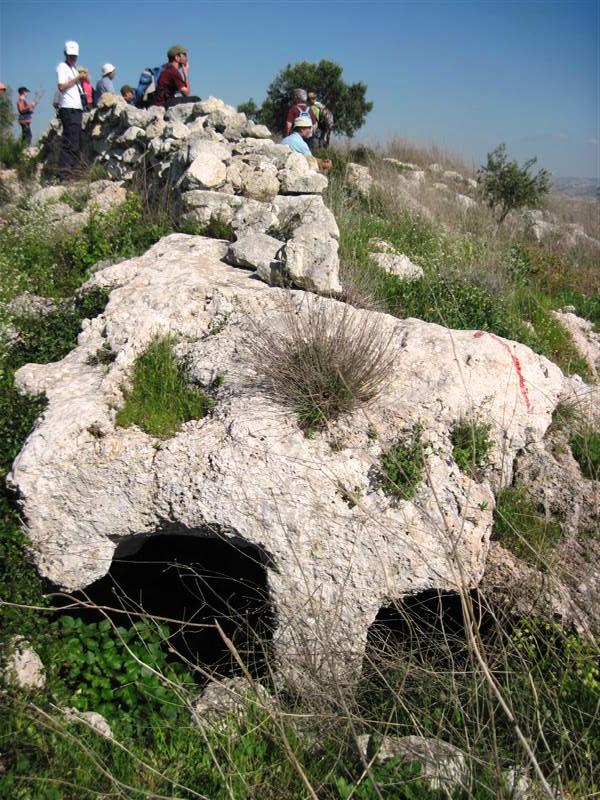 מקוה-
עם פתח לכניסה(טמאים)ויציאה(טהורים)
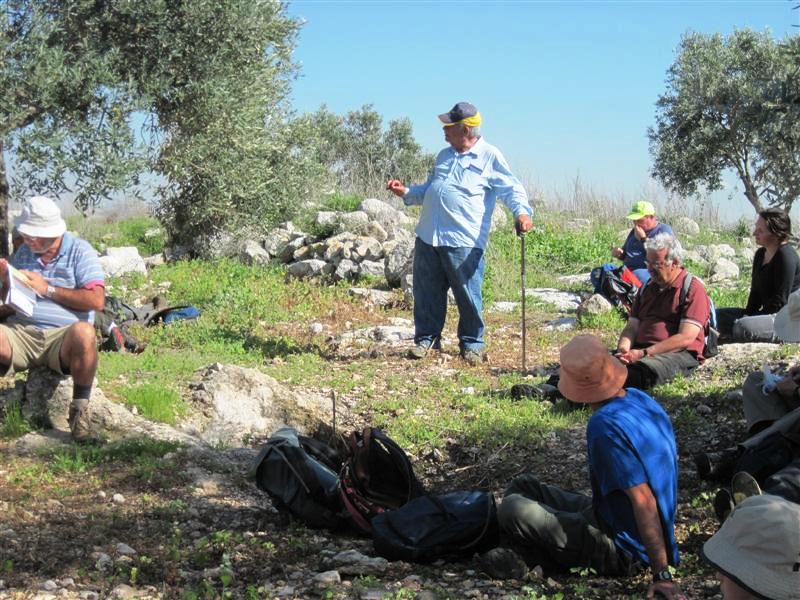 הסבר מקצועי  של מוטי רובינשטיין 
על התפרצות הבזלת
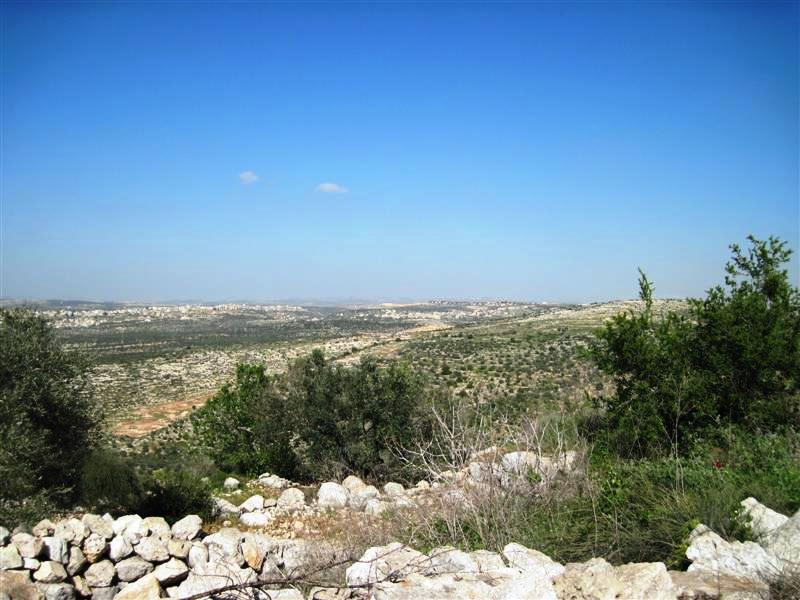 "ויִּקְבְּרוּ אוֹתוֹ בִּגְבוּל נַחֲלָתוֹ בְּתִמְנַת חֶרֶס בְּהַר אֶפְרָיִם מִצְּפוֹן לְהַר גָּעַשׁ" (שופ' ב, ט).
על פי התיאור המקראי יהושע בן נון נקבר בתמנת סרח אשר צריכה להימצא בגבולה של נחלת אפרים, ככל הנראה מדובר בגבול הצפוני לאור שיקולים אסטרטגיים-מדיניים. מקום הקבורה היה ככל הנראה מצפון לאחת הגבעות השייכות למרחב העיר או המחוז געש אשר השתרע באזור הצפוני של נחלת אפרים בסמוך לתמנת סרח, עיר או מחוז זה קרויים על שם מחשופי הבזלת שמצויים בו, סלע זה הינו תוצר של פעילות געשית – תופעה שהייתה מוכרת בתקופת המקרא והתיאור המקראי:
במקרה זה מחשופי הבזלת בח'רבת ערארה (מתוך מאמר של דביר רביב)
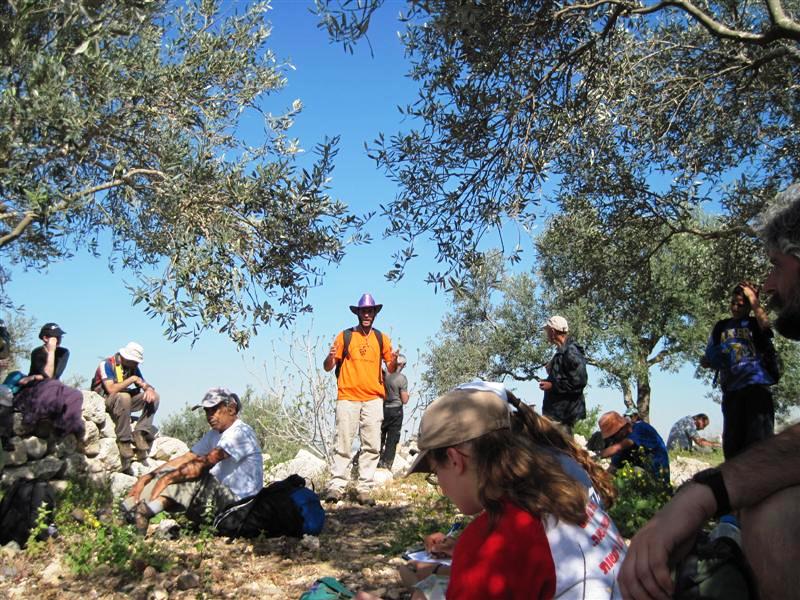 ח'רבת ערארה נמצאת על הר בגובה 377 מ'. בצלע ההר נחשפים סלעים געשיים. החשיפה היא בצורת שפך ואפשר לזהות את ההר כ"הר געש".
מצפון להר מתנשא מצוק משונן ובראשו מבנה ריבועי קטן. זהו שיח' עבדאללה, שם התואם את כינויו של יהושע - "עבד ה'", כאמור בספר יהושע: "וַיְהִי, אַחֲרֵי הַדְּבָרִים הָאֵלֶּה, וַיָּמָת יְהוֹשֻׁעַ בִּן-נוּן, עֶבֶד יְהוָה--בֶּן-מֵאָה וָעֶשֶׂר שָׁנִים.." (יהושע כ"ד, כ"ט)
קברו של יהושע בן נון אכן מצפון להר געש. ניתן להניח כי המבנה על צוק בין הר הגעש לבין קברו, הנמצא בדרך מיפו לשכם, קבל את שמו מיהושע בן נון.
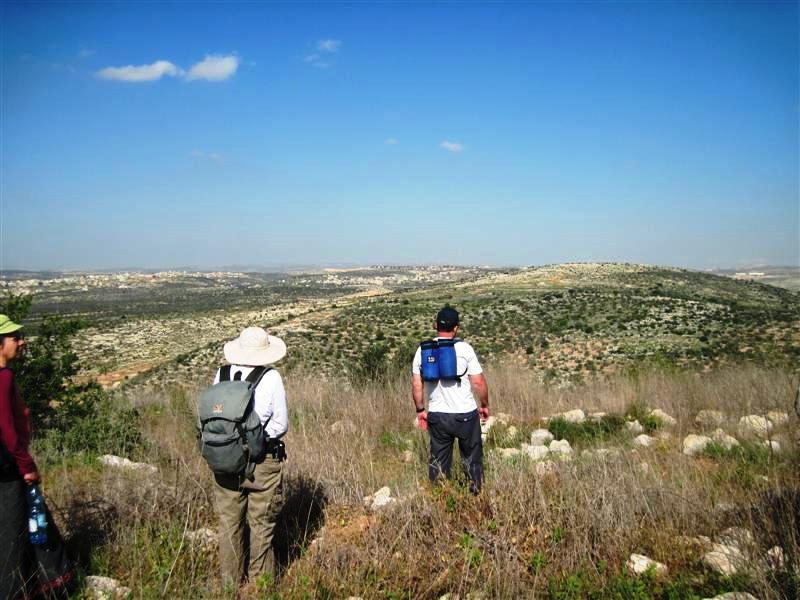 יורדים דרומה  חזרה לואדי סוסיה.ממנו נטפס לעלי זהב
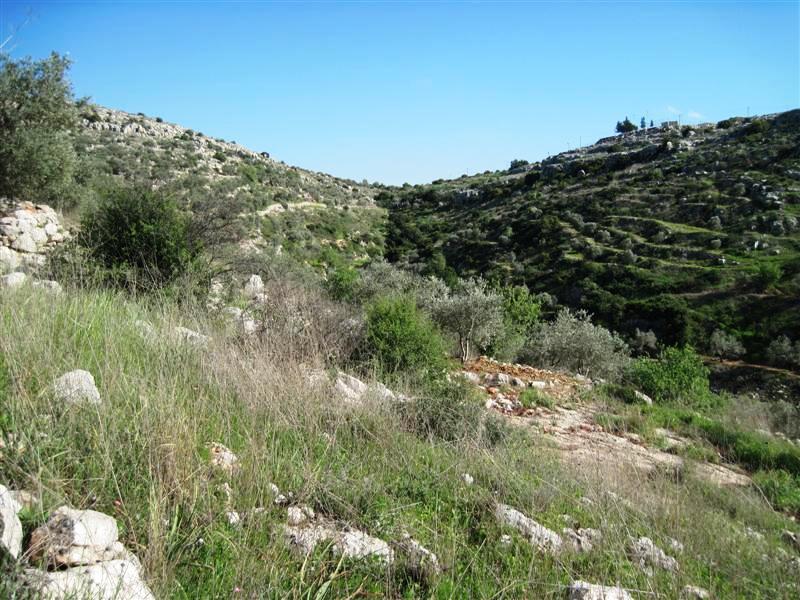 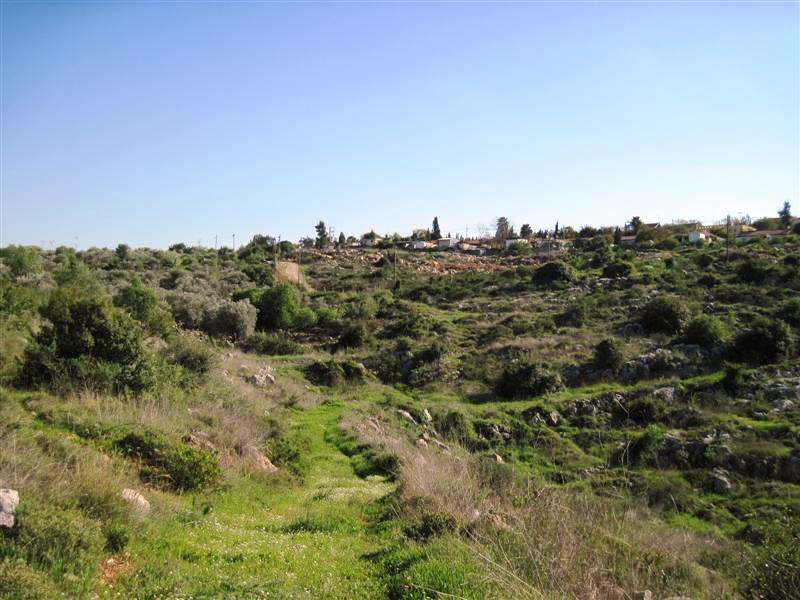 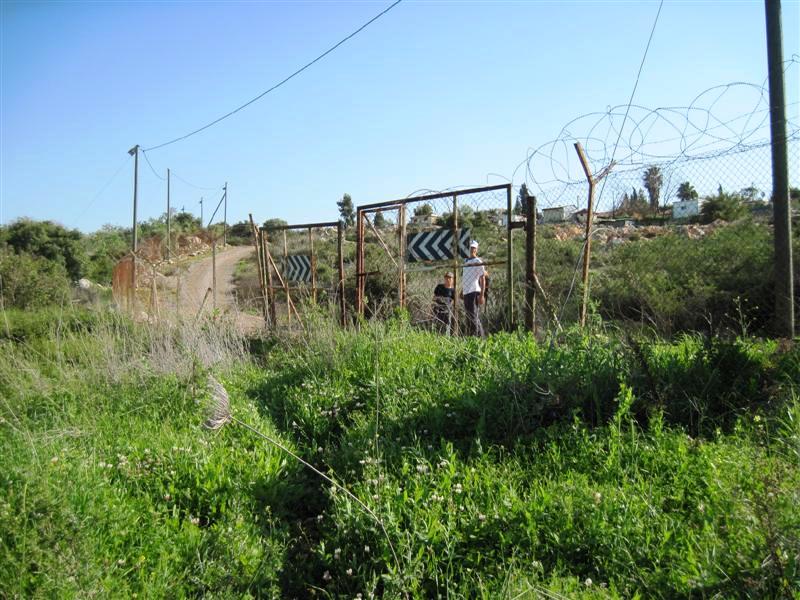 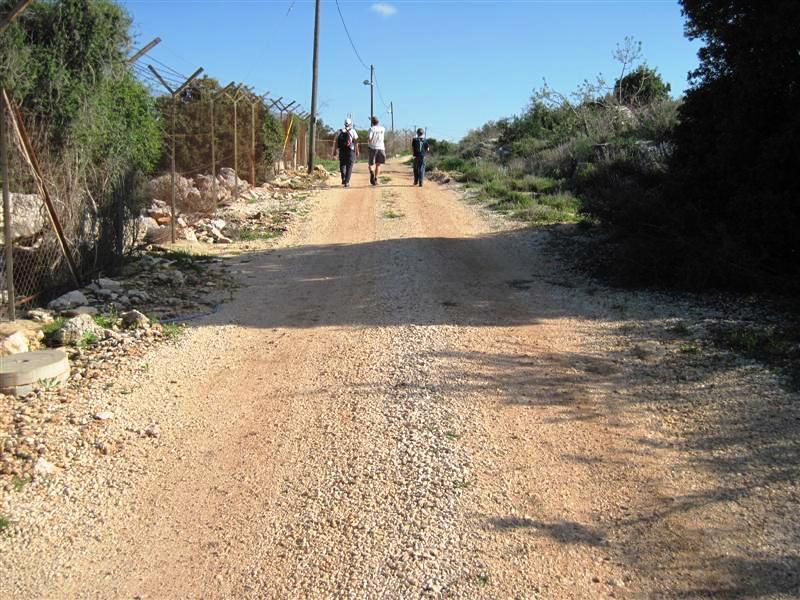 קפצנו מעל השער הנעול והגענו
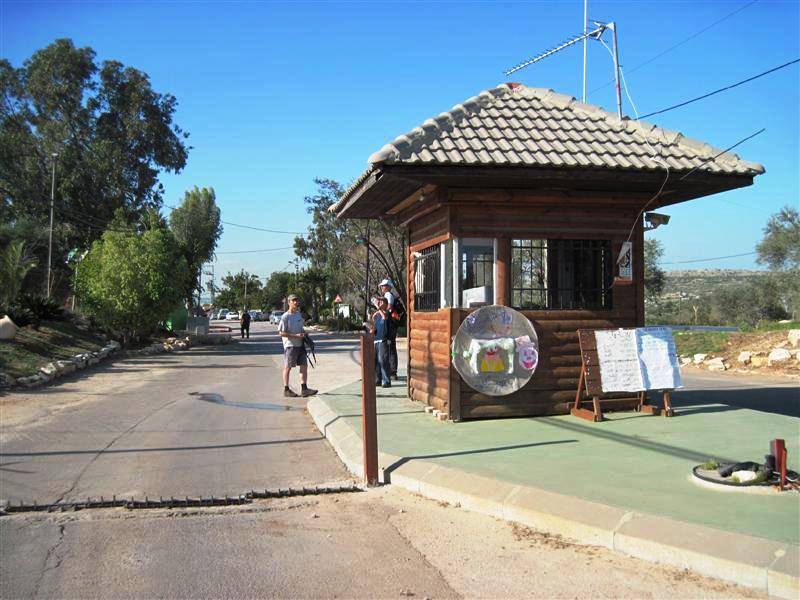 תודה למדרשת הרי גופנא על ארגון הטיול היפה
 ולאהרון טבגר על ההדרכה המחכימה